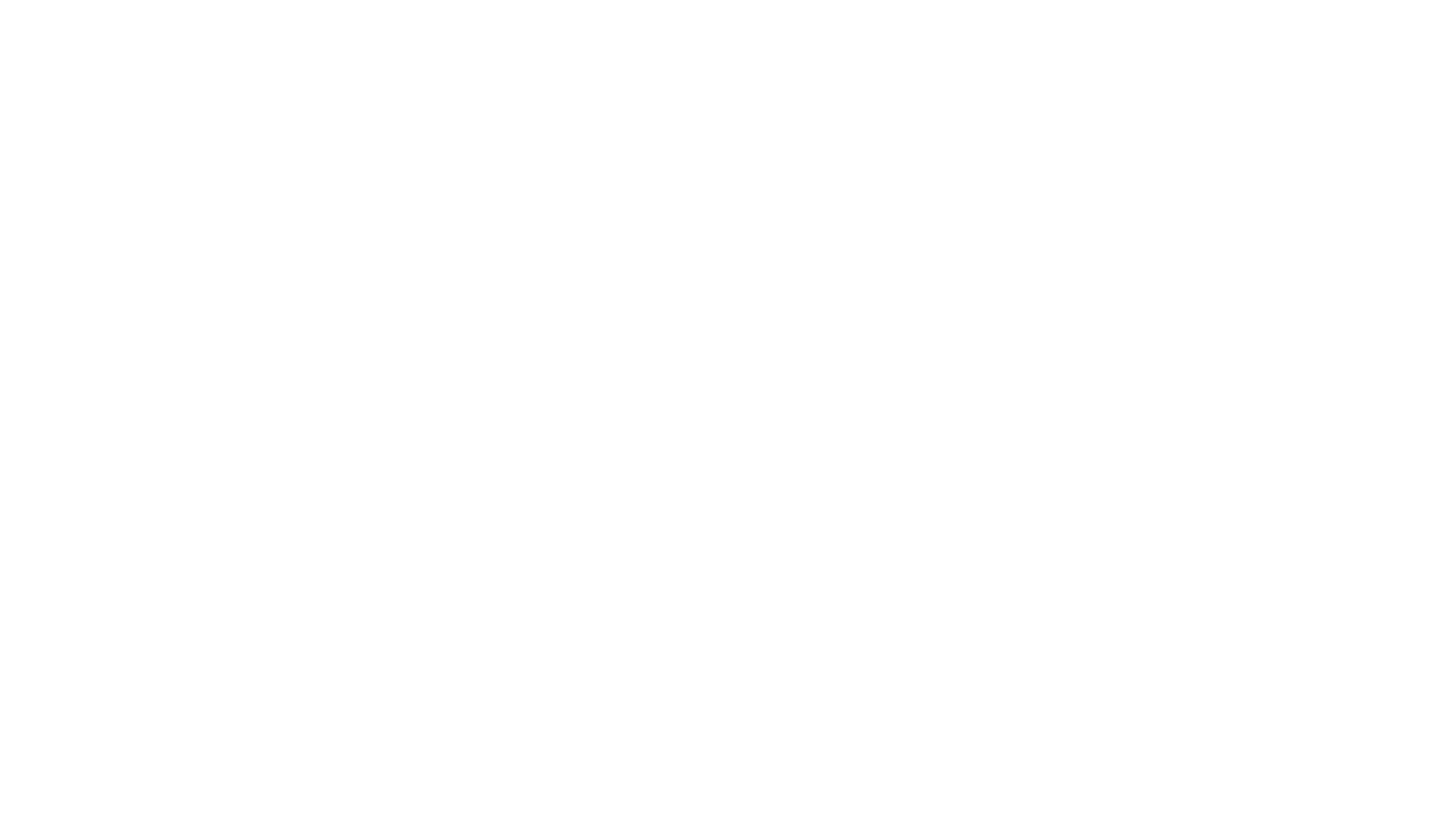 A New Expression
“Hate Speech”
How This Phrase Is Used
Speech that offends someone
Speech that rebukes or corrects
Speech that warns of consequences
“Then His disciples came and said to Him, “Do You know that the Pharisees were offended when they heard this saying?” (Matt. 15:12) 
“Preach the word! Be ready in season and out of season. Convince, rebuke, exhort, with all longsuffering and teaching” (2 Tim. 4:2)
“Do not be deceived, God is not mocked; for whatever a man sows, that he will also reap. For he who sows to his flesh will of the flesh reap corruption, but he who sows to the Spirit will of the Spirit reap everlasting life” (Gal. 6:7-8)
JESUS DID THIS
PAUL DID THIS
PAUL COMMANDED THIS
Galatians 4:16
“Have I therefore become your enemy because I tell you the truth?”
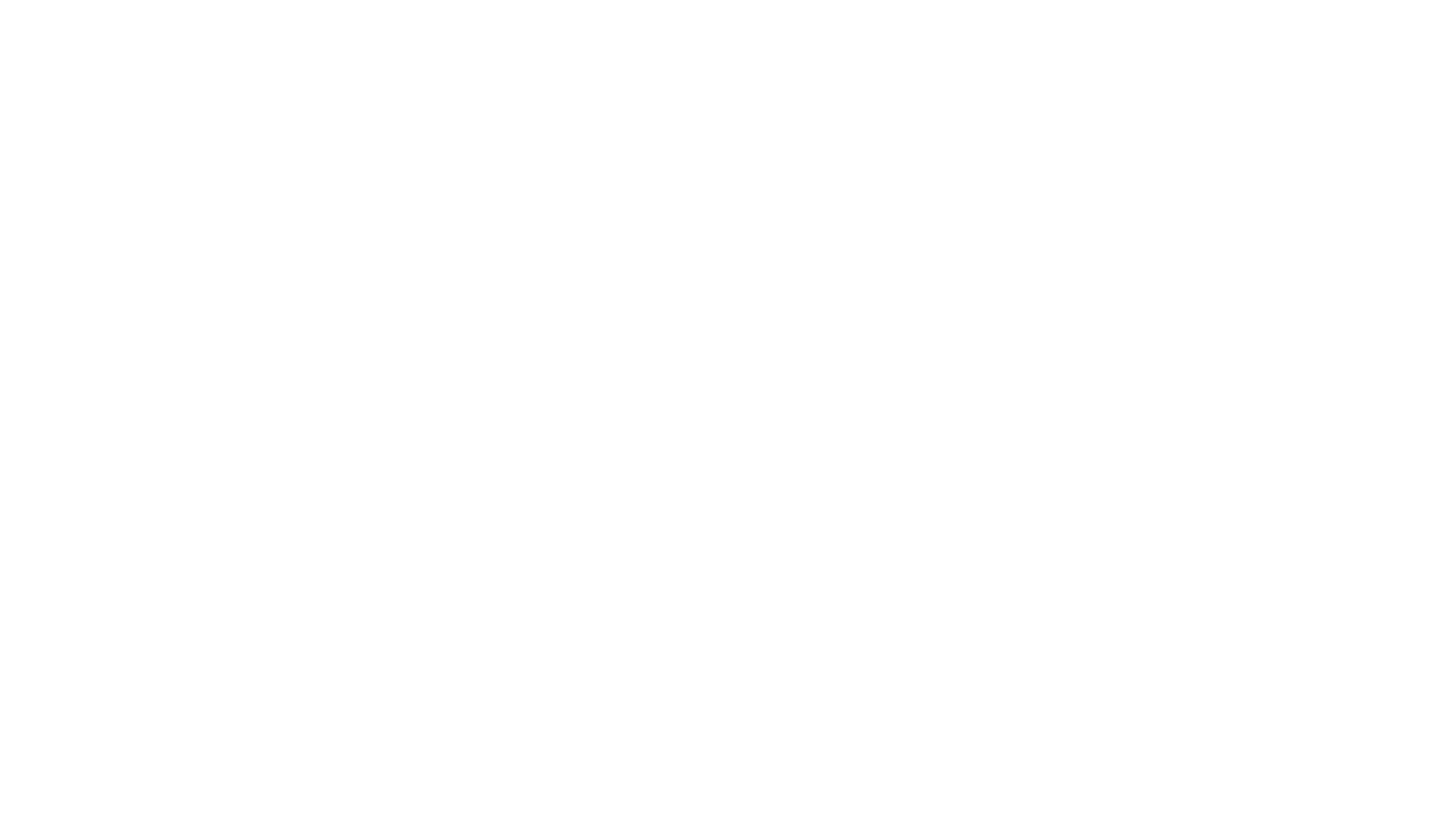 “Doesn’t God Love Everybody?”
ARGUMENT:                        “This Means He Accepts Everybody As They Are.”
Forbids 
Hate Speech (vs.22)
Retaliation (vs. 33)
Requires
“Love your enemies” 
“Bless those who curse you” 
“Do good to those who hate you” 
“Pray for those who spitefully use you and persecute you” (vs. 44)
God Does Love Everybody
Matthew 5
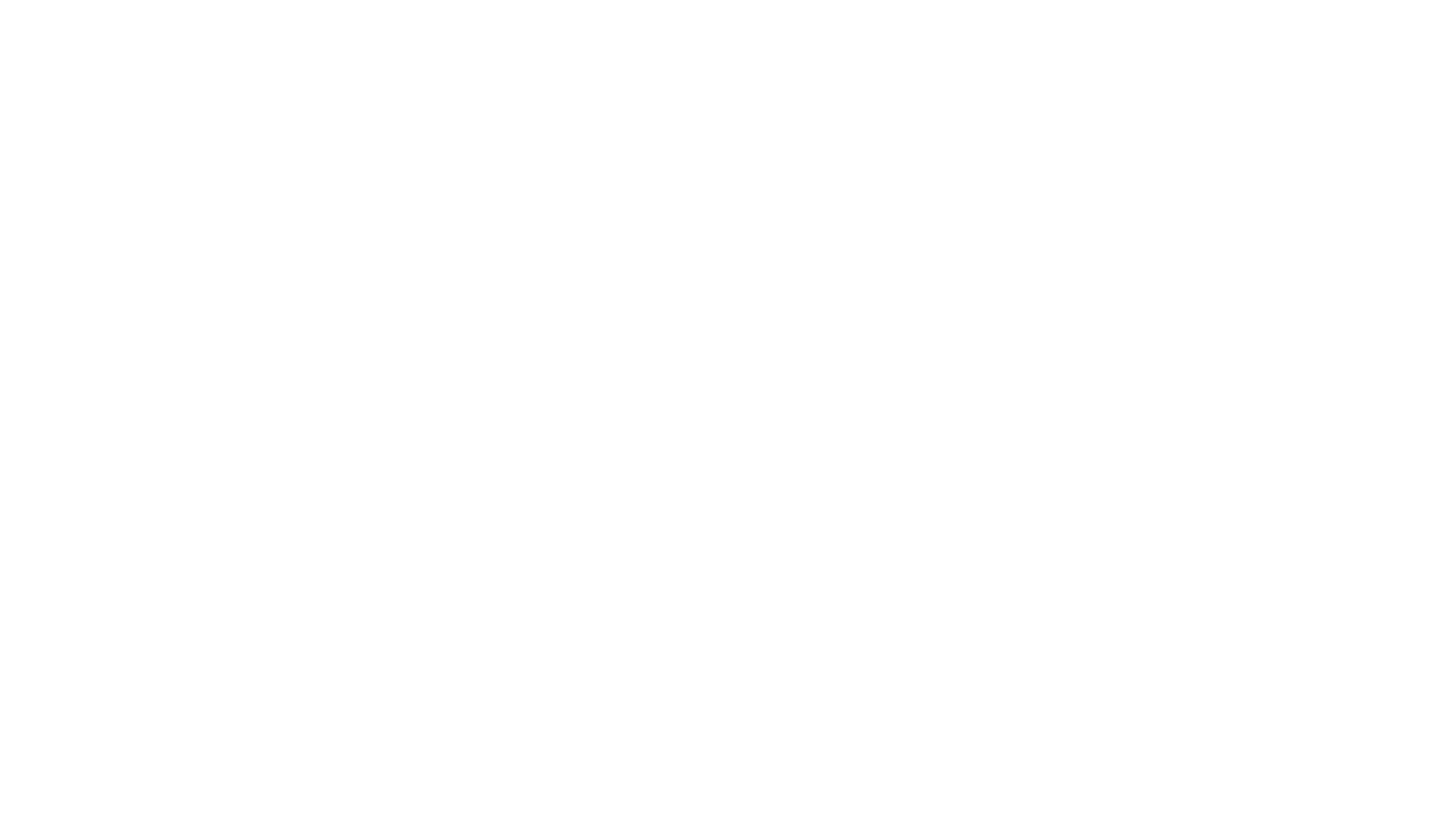 God Does Love Everybody
But does this mean that He accepts everybody just as they are?
1 John 1:5-6
“This is the message which we have heard from Him and declare to you, that God is light and in Him is  no darkness at all. If we say that we have fellowship with Him, and walk in darkness, we lie and do not practice the truth.”
1 Peter 3:12
“For the eyes of the Lord are on the righteous, and His ears are open to their prayers; but the face of the Lord is against those who do evil.”
He desires that all be saved (1 Tim. 2:4)
He sacrificed His Son to make it possible. (John 3:16)
He has commissioned the good news to be preached to all nations (Luke 24:46-47).
Does God Really Love All People?
Grace makes one accepted IN CHRIST (Eph. 1:6)
Grace teaches us how to live (Titus 2:11-14)
Grace forgives those who repent in Christ  (1 John 1:7, 9)
Grace is never promised to those refuse to believe and repent.
But What about            Grace?
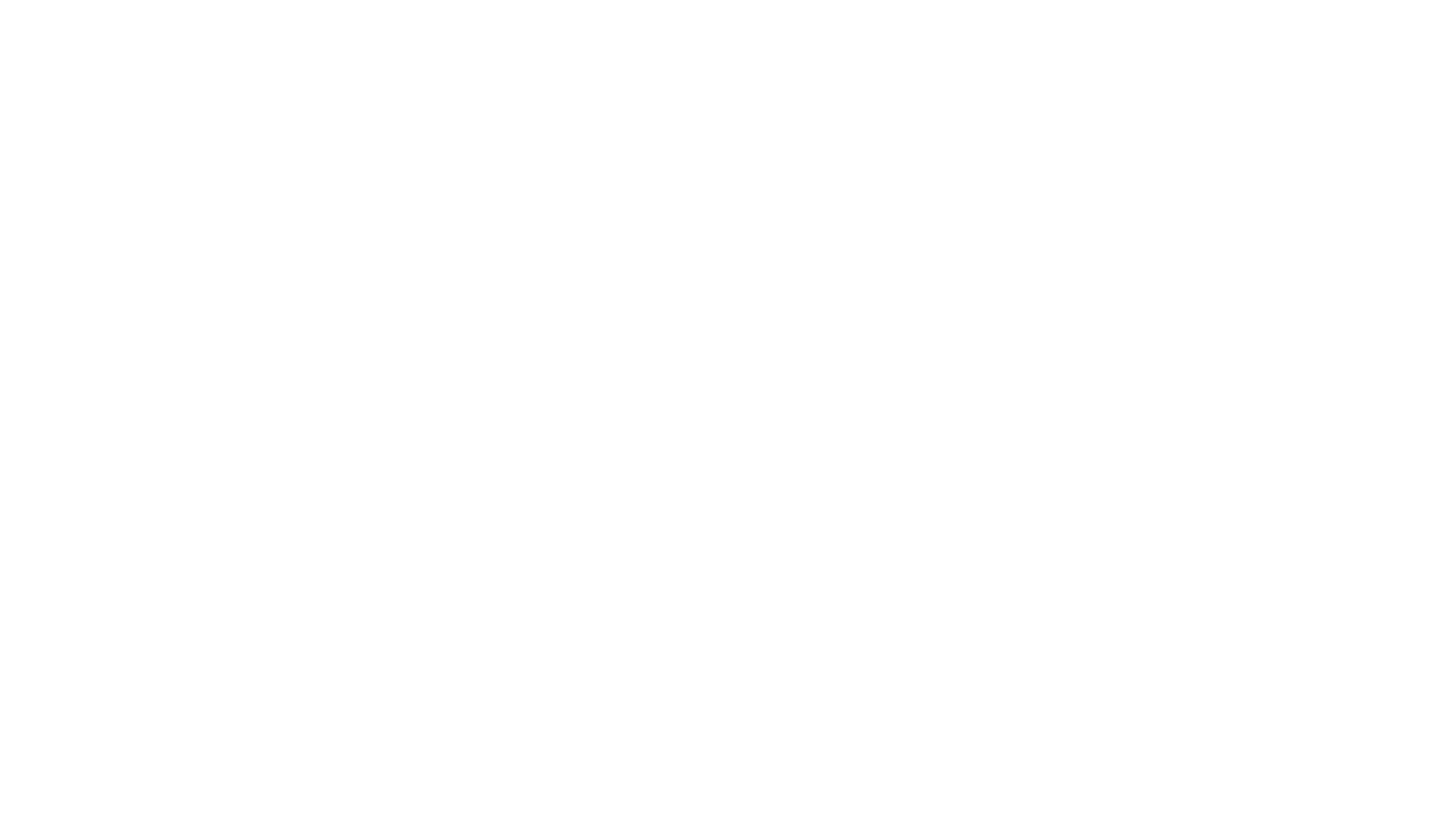 If I Am Lost I Cannot Blame God
If I Am Lost It’s My Own Fault